Η γνώμη σου έχει αξία!
Ερωτηματολόγιο ΚΕΔΕ
Ετήσιο Τακτικό Συνέδριο, 
Ιωαννίνων 2017
Σύνολο απαντήσεων: 2087
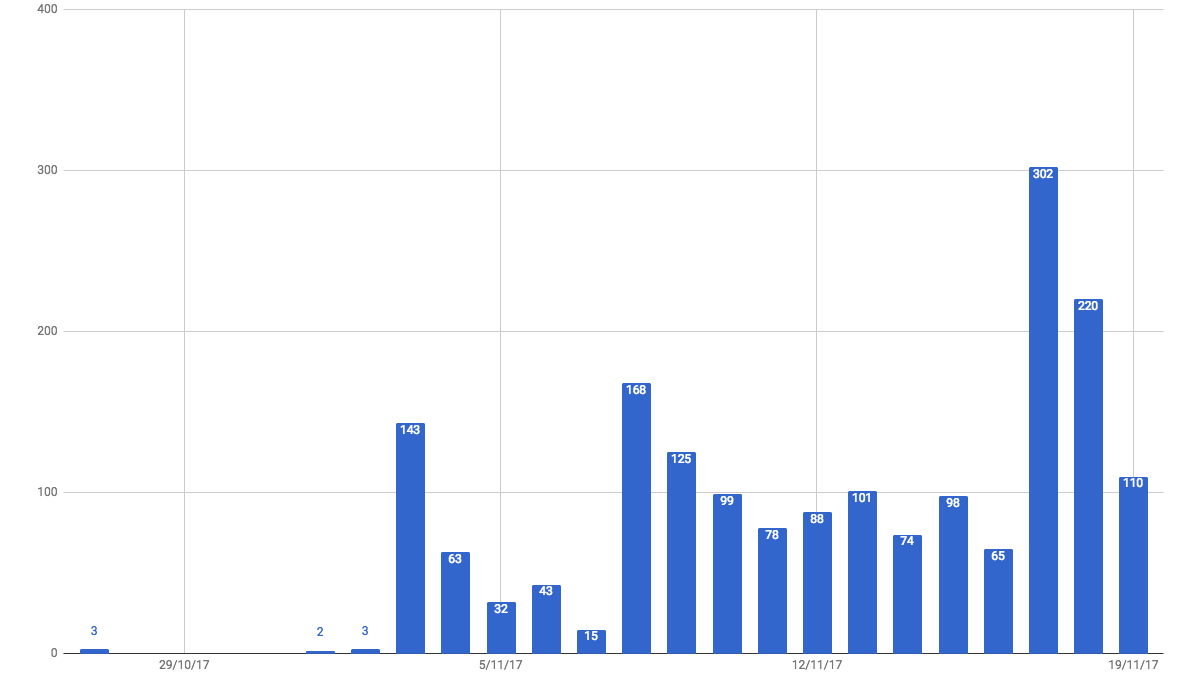 10 βασικά ερωτήματα
Βασικά συμπεράσματα (1)
Βασικά συμπεράσματα (2)
1. Η Αυτοδιοίκηση Α’ Βαθμού τα τελευταία χρόνια έχει υποστεί τεράστιες περικοπές πόρων. Η αύξηση της χρηματοδότησης των Δήμων είναι επιβεβλημένη, για να μπορούν να ανταποκριθούν στις στοιχειώδεις λειτουργικές τους ανάγκες. Mε ποιες από τις παρακάτω προτάσεις της Κ.Ε.Δ.Ε. συμφωνείς
2. Το Δ.Σ. της Κ.Ε.Δ.Ε. αποφάσισε κατά πλειοψηφία να προτείνει στους Δήμους να μην εφαρμόσουν όσα προβλέπει η Πράξη Νομοθετικού Περιεχομένου του 2015 και να μην καταθέσουν στην Τράπεζα της Ελλάδος τα ταμειακά διαθέσιμα τους. Με τη θέση αυτή:
3. Η κυβέρνηση έχει ανακοινώσει ότι σκοπεύει να προχωρήσει στην υιοθέτηση της απλής αναλογικής από τις αυτοδιοικητικές εκλογές του 2019. Με ποια από τις παρακάτω απόψεις συμφωνείς;
4. Η κυβέρνηση έχει ανακοινώσει ότι θα προχωρήσει στην αλλαγή του Καλλικράτη. Ποιες θεωρείτε ότι πρέπει να είναι οι προτεραιότητες του νέου μοντέλου λειτουργίας της Αυτοδιοίκησης
5. Η ενίσχυση της καταστατικής θέσης των αιρετών είναι αναγκαία προϋπόθεση για την ενίσχυση και ισχυροποίηση του θεσμικού ρόλου της Τοπικής Αυτοδιοίκησης. Με ποιους τρόπους θεωρείτε ότι αυτή μπορεί να επιτευχθεί
6. Η ενίσχυση της διαφάνειας στη λειτουργία των Δήμων πιστεύετε ότι μπορεί να επιτευχθεί καλύτερα
7. Η ενίσχυση της τοπικής ανάπτυξης και απασχόλησης αποτελεί προτεραιότητα για τους Δήμους και προϋπόθεση για την αναπτυξιακή αναγέννηση της χώρας. Με ποιους τρόπους πιστεύετε ότι μπορεί να επιτευχθεί ο στόχος αυτός
8. Η υιοθέτηση μιας σύγχρονης πολιτικής για το ανθρώπινο δυναμικό της Τοπικής Αυτοδιοίκησης θα πρέπει να δίνει ιδιαίτερη βαρύτητα
9. Η Ελλάδα αντιμετωπίζει δημογραφικό πρόβλημα. Η Τοπική Αυτοδιοίκηση μπορεί να συμβάλει στην υιοθέτηση πολιτικών για την αντιμετώπιση του προβλήματος. Ποια από τα παρακάτω μέτρα θεωρείτε ότι μπορούν να συμβάλλουν προς την κατεύθυνση αυτή
10. Το ζήτημα της ασφάλειας αναδεικνύεται σε ένα από τα σημαντικότερα που απασχολούν τις τοπικές μας κοινωνίες. Με ποιους τρόπους πιστεύετε ότι μπορεί να αντιμετωπιστεί το πρόβλημα αυτό;
Ποια είναι η σχέση σας με την Αυτοδιοίκηση;
Ποιο είναι το φύλο σας;
Ποια είναι η ηλικία σας;
Ποια είναι η απασχόληση σας;
Ποιο είναι το ανώτερο επίπεδο εκπαίδευσης, το οποίο έχετε ολοκληρώσει;
Σε ποια περιφέρεια κατοικείτε;
Μεθοδολογικό «Εργαλείο» & όχι επιστημονική δημοσκόπηση
Ένα βήμα μπροστά, 
στην αμφίδρομη επικοινωνία 
Κ.Ε.Δ.Ε. και αιρετών